CHÀO MỪNG CÁC EM ĐẾN VỚI BÀI HỌC HÔM NAY!
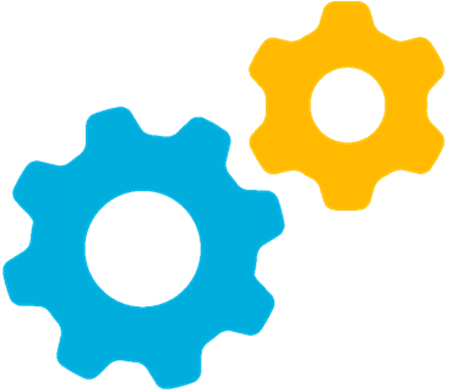 KHỞI ĐỘNG
Nước cũng như các chất lỏng đều có lực căng bề mặt hình thành do sự tương tác giữa các phân tử của chất lỏng. Sẽ rất khó để thổi bong bóng từ nước do lực căng bề mặt của nước lớn. Tuy nhiên, nếu pha thêm xà phòng vào nước việc này sẽ được thực hiện do xà phòng làm giảm lực này của nước. Lực càng yếu bong bóng càng lớn.
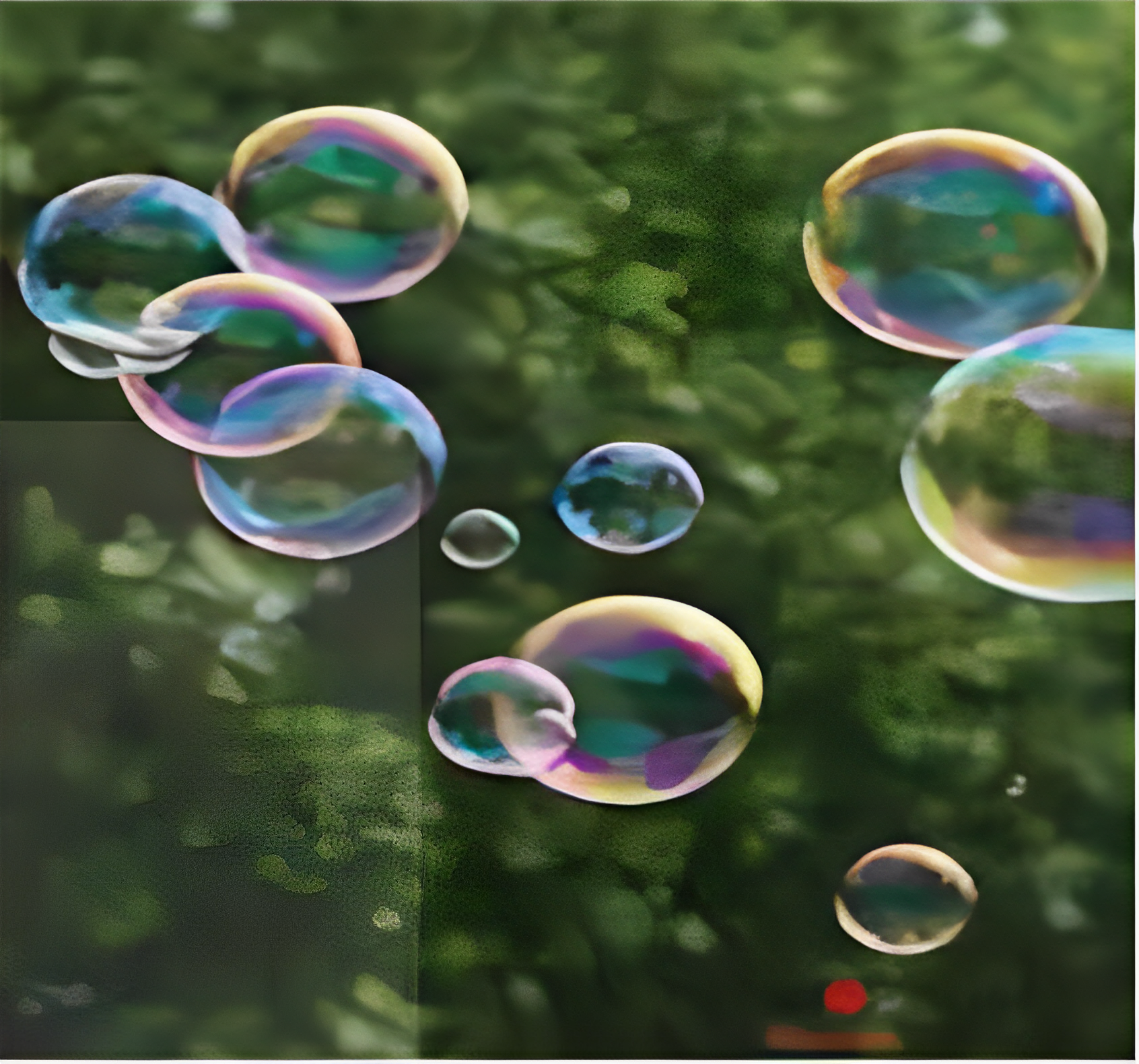 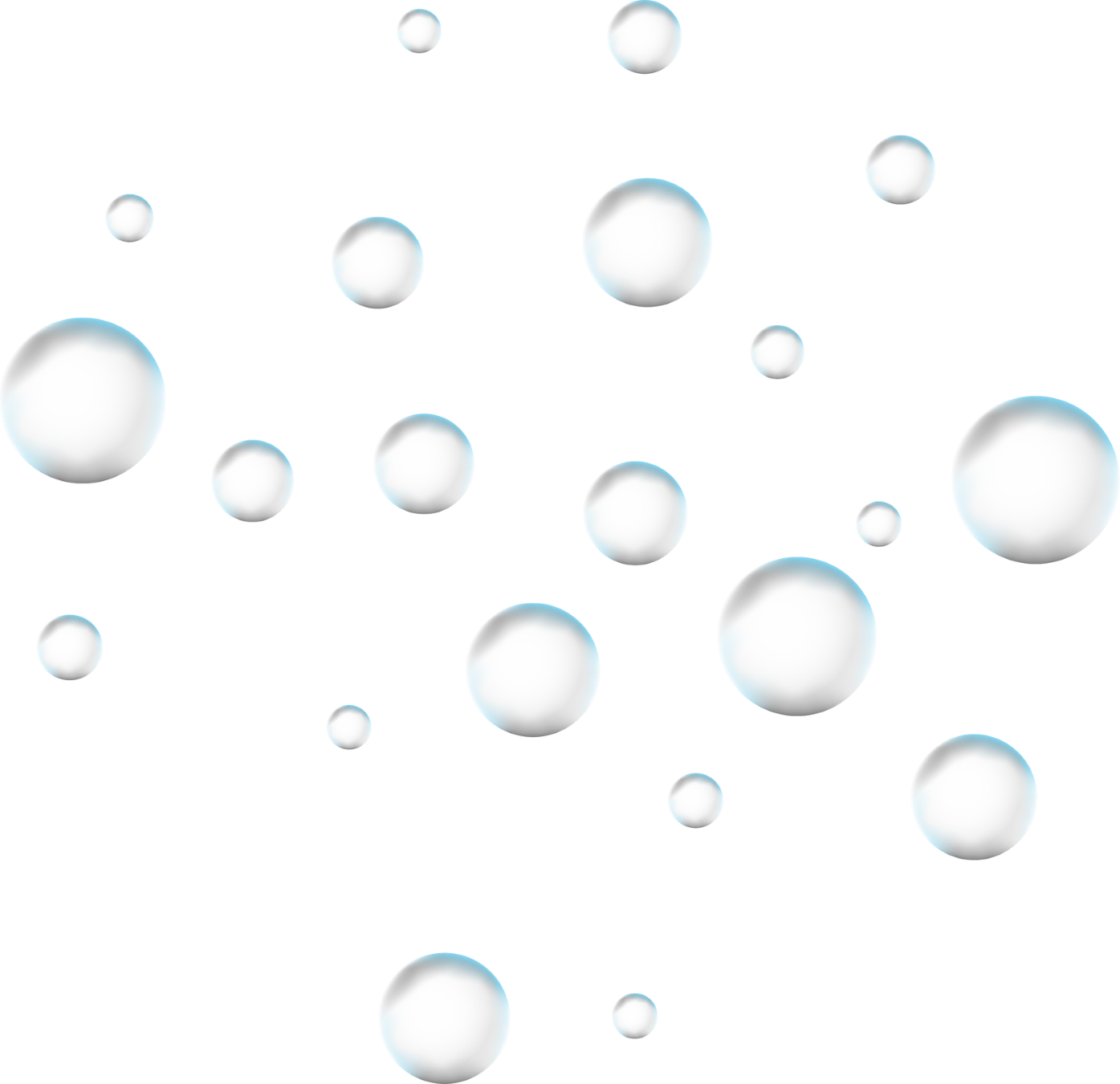 HOẠT ĐỘNG THỰC HÀNH TRẢI NGHIỆM
LỰC CĂNG MẶT NGOÀI CỦA NƯỚC
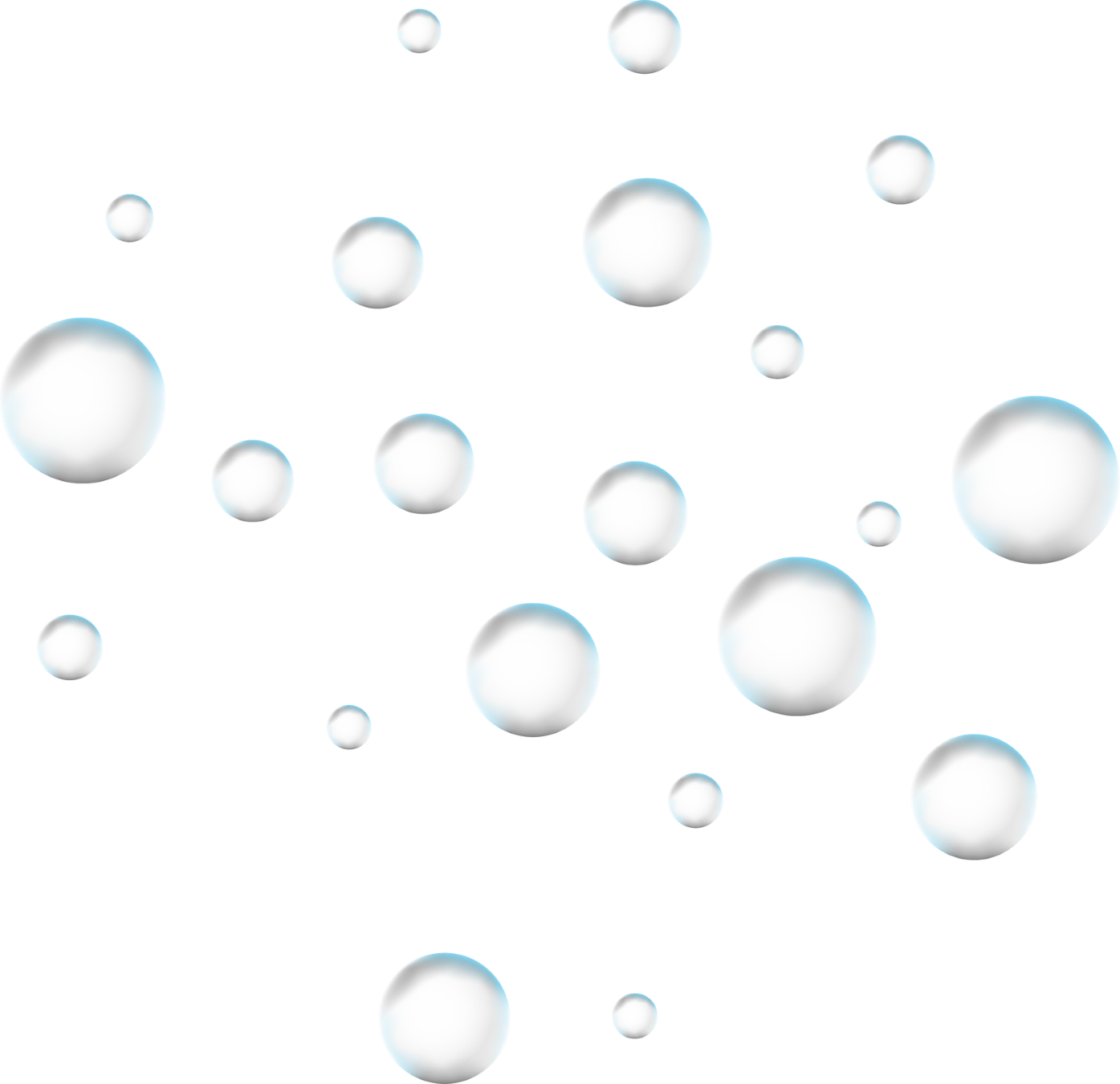 HĐ1 - Thu thập dữ liệu
Chuẩn bị:
- Nước, nước nóng
- Xà phòng
- Nhiệt kế
- Cốc, thìa, ống hút
- Giấy bóng kính, giấy có đường kẻ chia centimét
- Bút, giấy
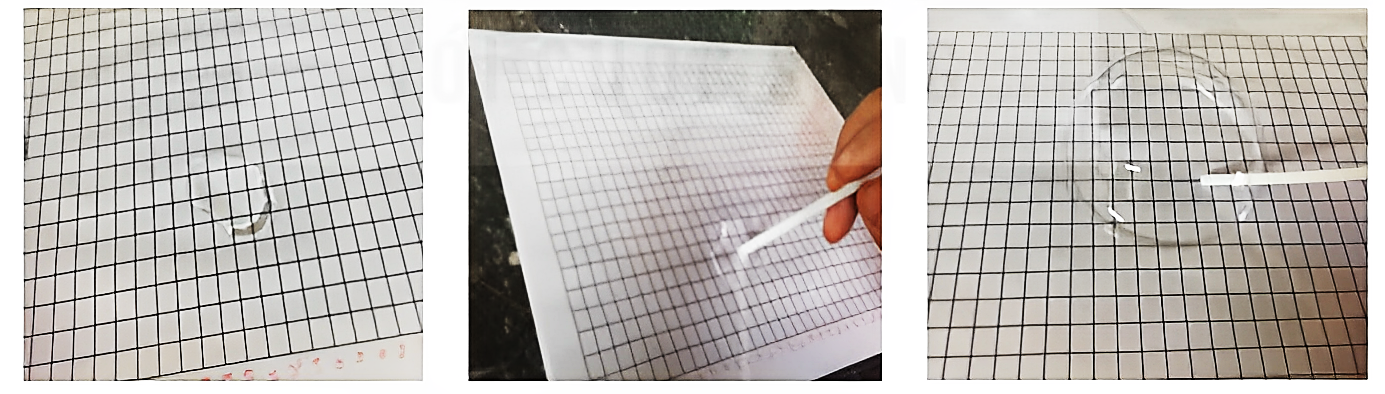 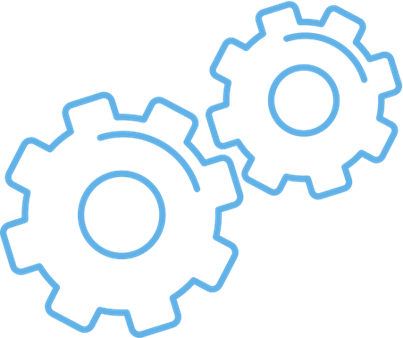 Các em từng bước thực hiện theo hướng dẫn ở đề bài và ghi kết quả vào
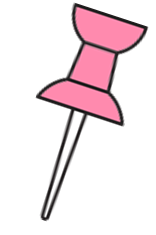 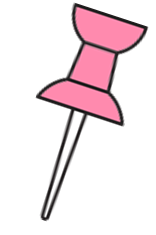 Nhóm 1: 
Bảng 1: Kết quả thí nghiệm trên nước xà phòng ở nhiệt độ phòng.
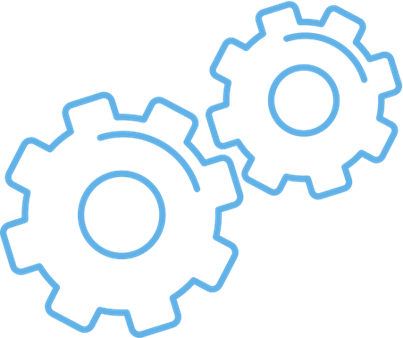 Thống kê, phân tích số liệu
HĐ2: Lập bảng tần số ghép nhóm cho kết quả thí nghiệm thu được ở hai nhóm theo mẫu sau:
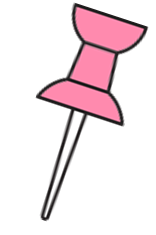 HĐ3: Dựa vào Bảng 2, hãy tính và so sánh số trung bình, trung vị, mốt của mẫu     dữ liệu thu được về đường kính bong bóng của mỗi nhóm.
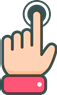 HĐ4: Các bạn học sinh lớp 11B đã thực hiện thí nghiệm và thu được bảng kết quả sau:





a) Hãy thực hiện HĐ2 và HĐ3 dựa vào bảng kết quả thí nghiệm trên. Từ đó rút ra kết luận về ảnh hưởng của nhiệt độ lên sức căng bề mặt của nước xà phòng.
b) Tại sao giặt quần áo bằng nước ấm (với nhiệt độ thích hợp với chất liệu vải) sẽ làm sạch dễ dàng và nhanh chóng hơn?
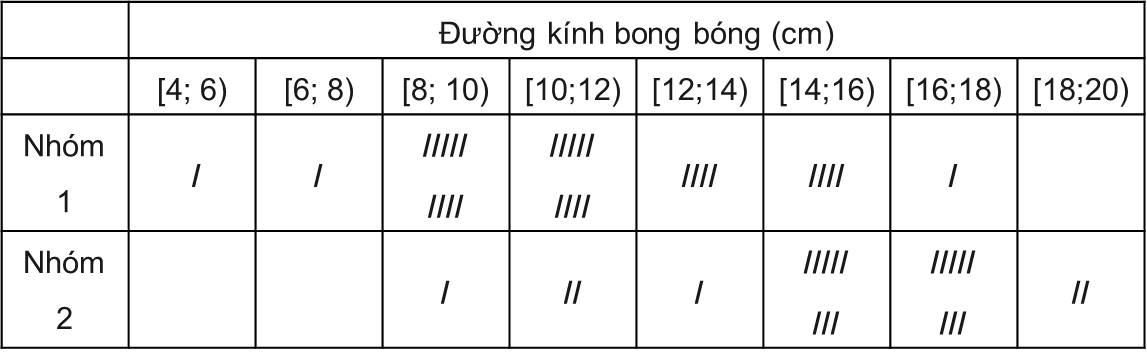 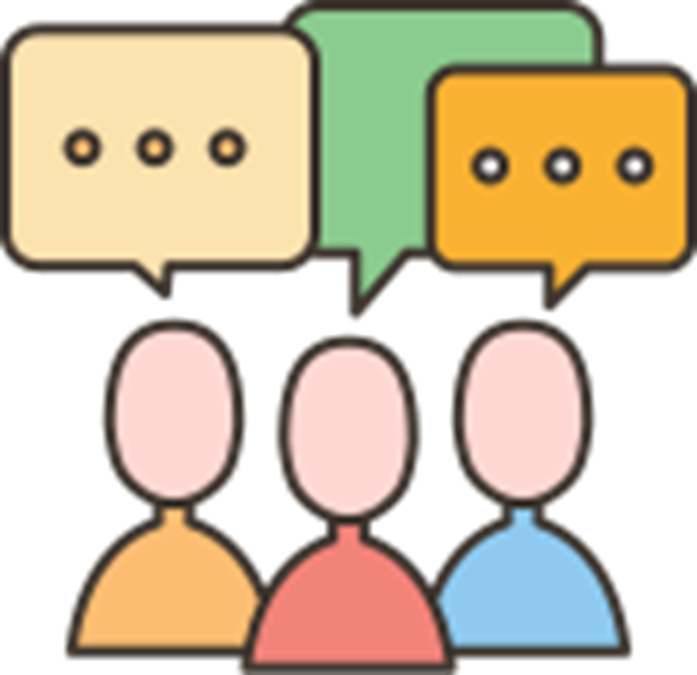 Trả lời:
a) Bảng tần số ghép nhóm cho kết quả thí nghiệm trên là:
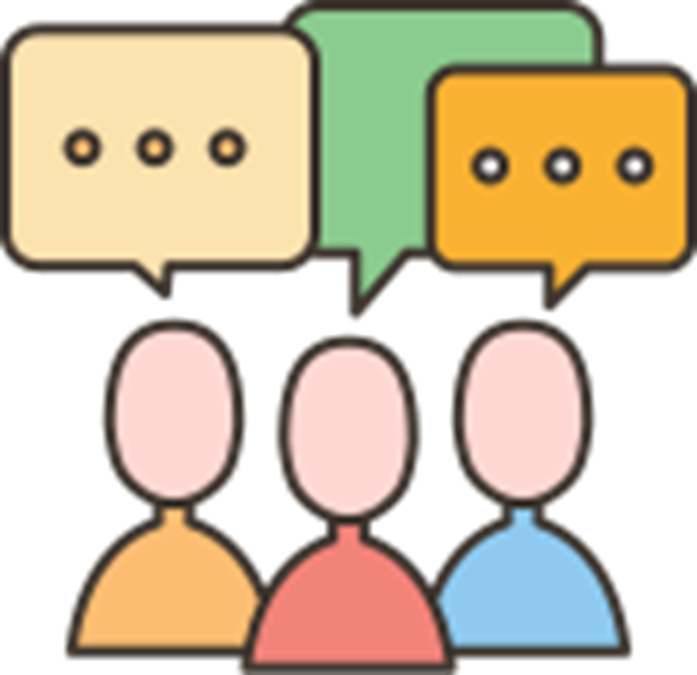 Trả lời:
Tính các số đặc trưng:
+) Trong mỗi khoảng đường kính, giá trị đại diện là trung bình cộng của giá trị hai đầu mút nên ta có bảng sau:
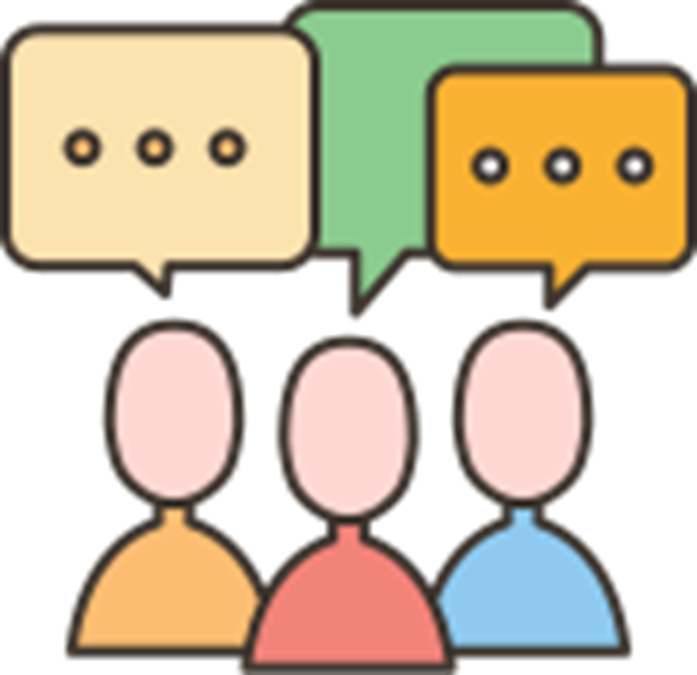 Trả lời:
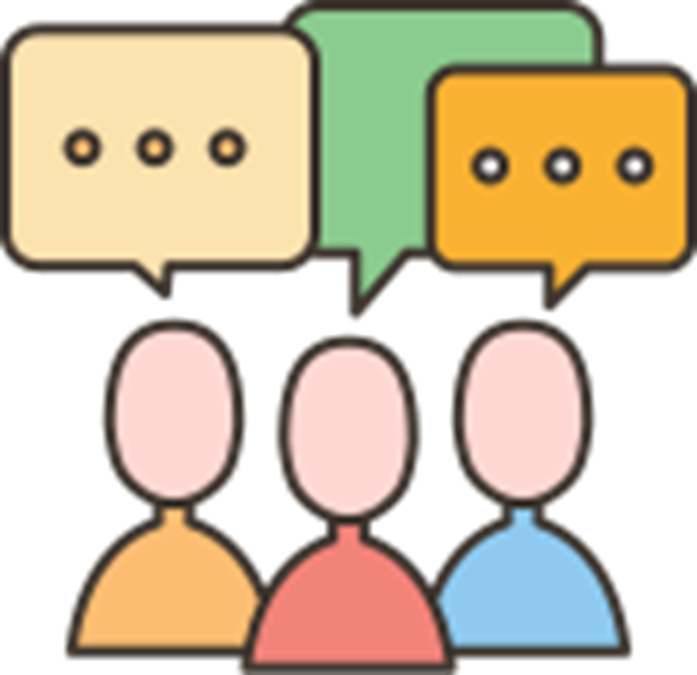 Trả lời:
Tài liệu được chia sẻ bởi Website VnTeach.Com
https://www.vnteach.com
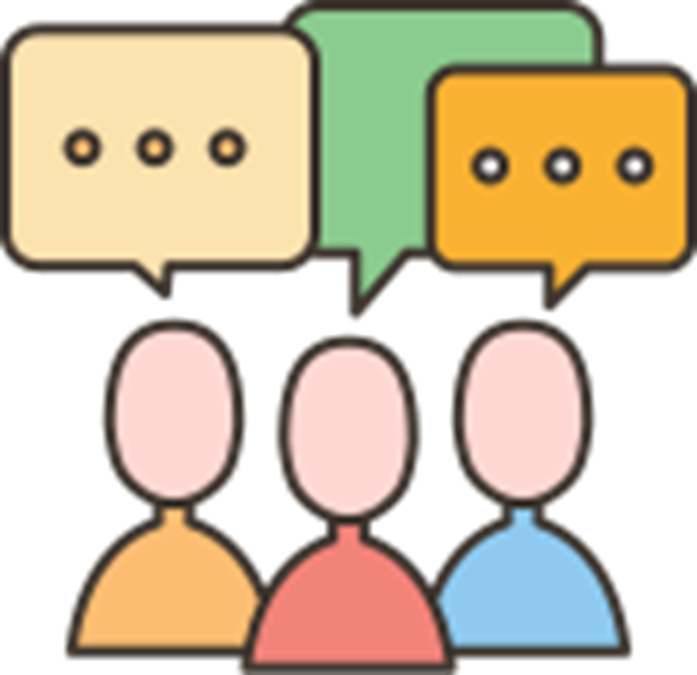 Trả lời:
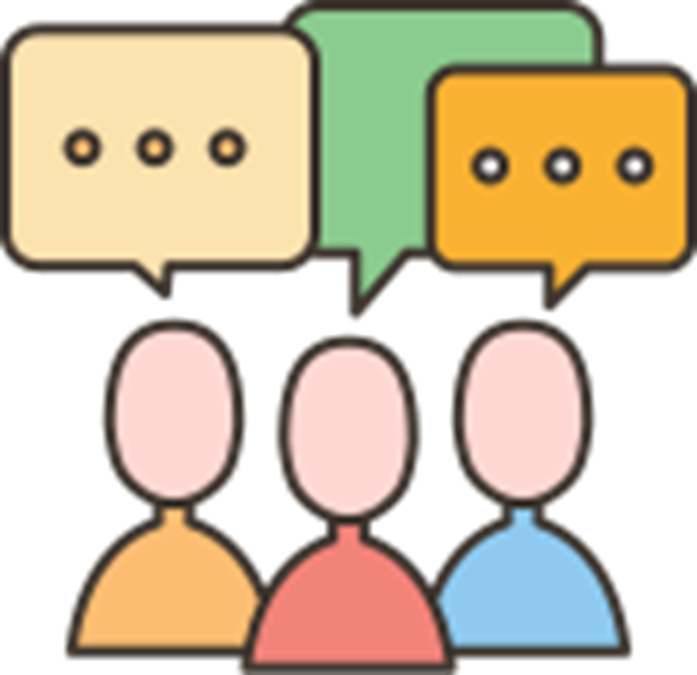 Trả lời:
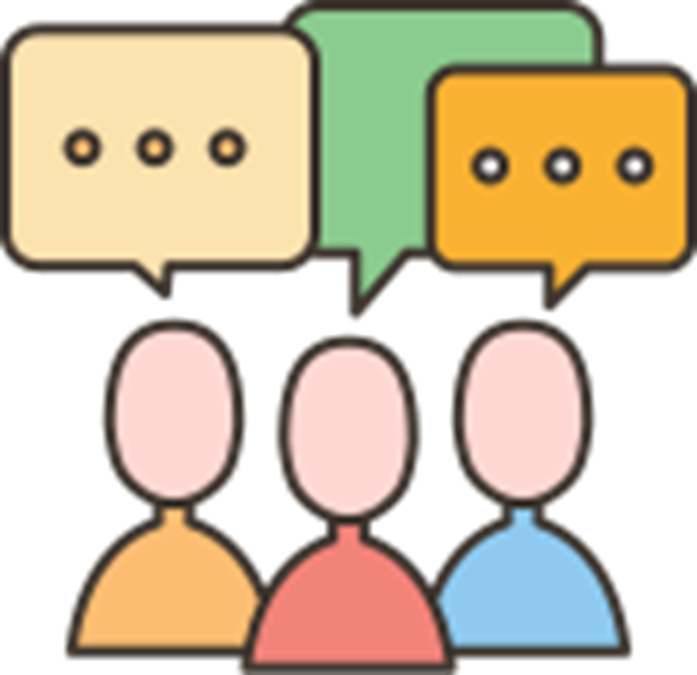 Trả lời:
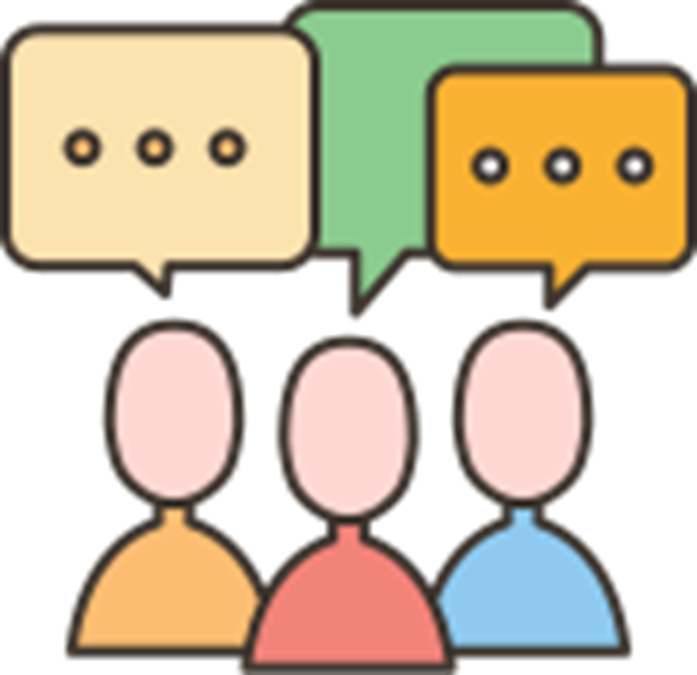 Trả lời:
b) Từ kết luận ở câu a, ta thấy nước ấm hòa tan xà phòng tốt hơn, làm giảm đáng kể lực căng bề mặt của nước, nên nước xà phòng dễ thấm vào các sợi vải, hiệu quả giặt tẩy sẽ được tăng cường hơn. 
Đặc biệt, khi ngâm vải trong nước ấm, những sợi vải sẽ giãn nở và vết bẩn bám trên các loại vải sẽ dễ dàng bị đánh bật và làm sạch hơn.
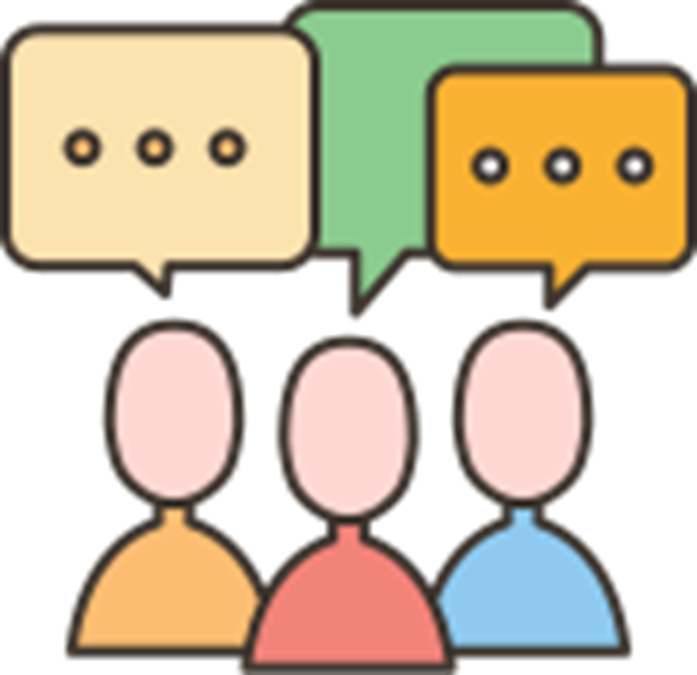 LUYỆN TẬP
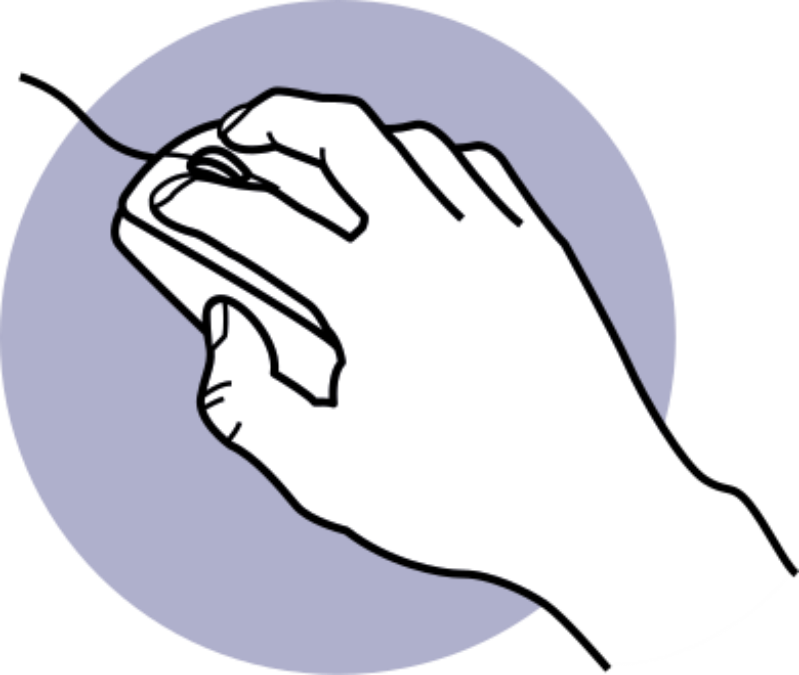 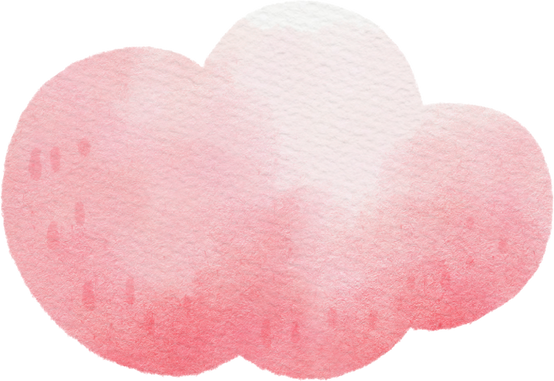 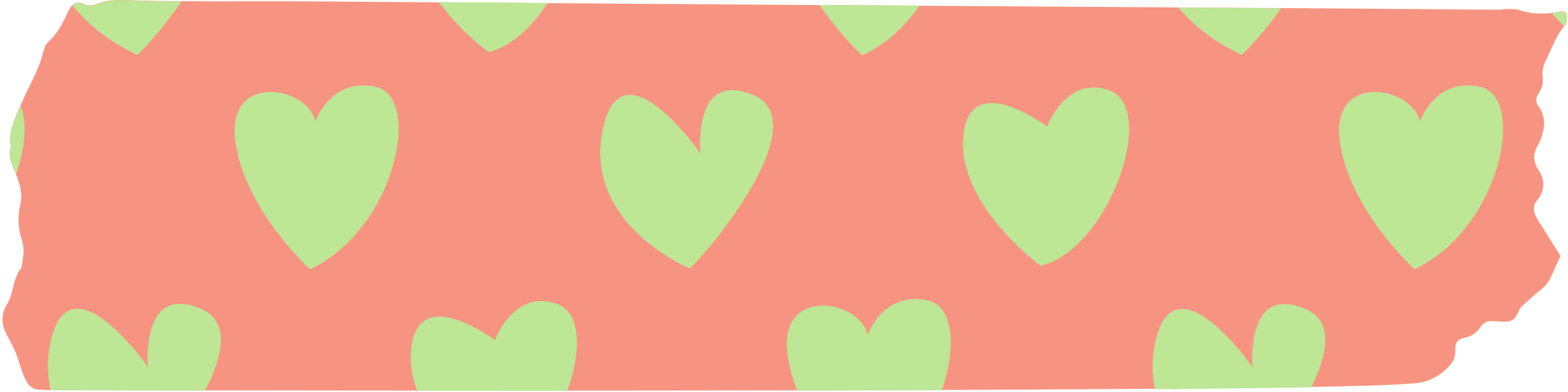 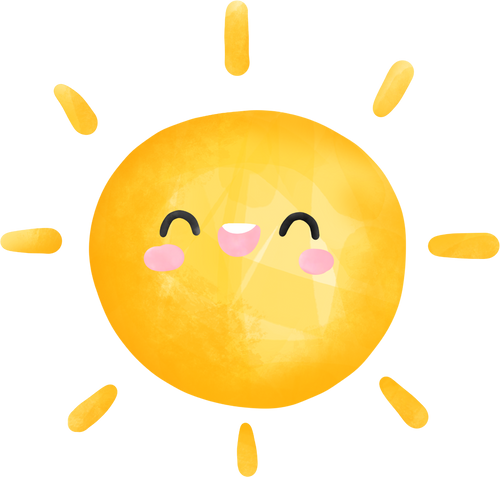 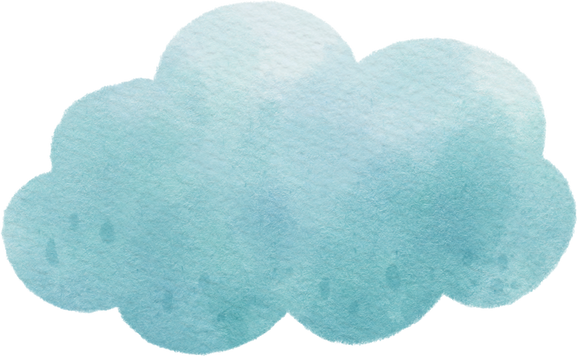 TƯỚI HOA TRONG CHẬU
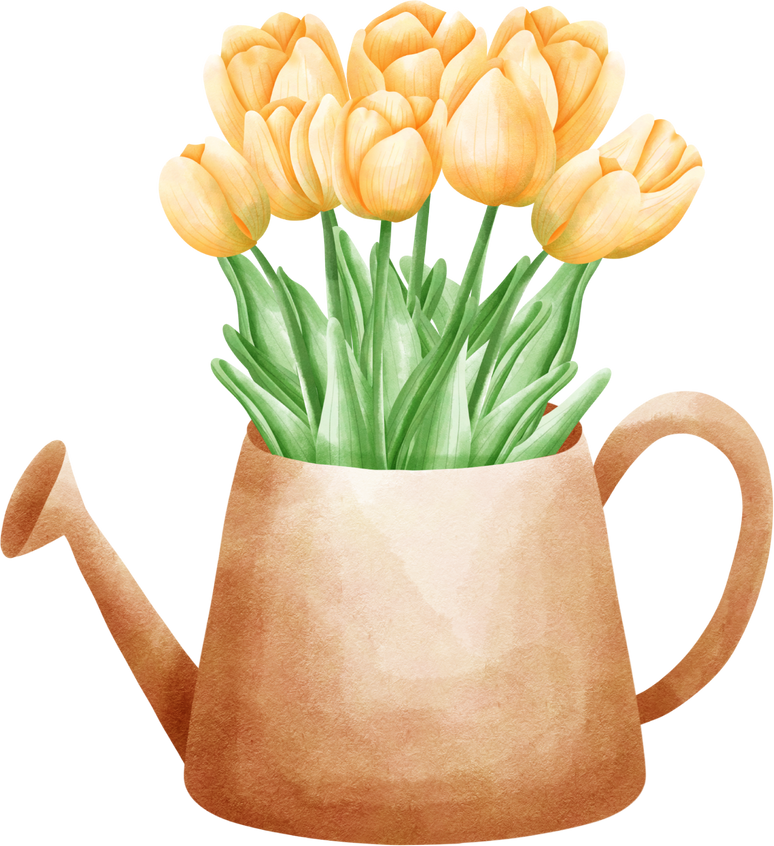 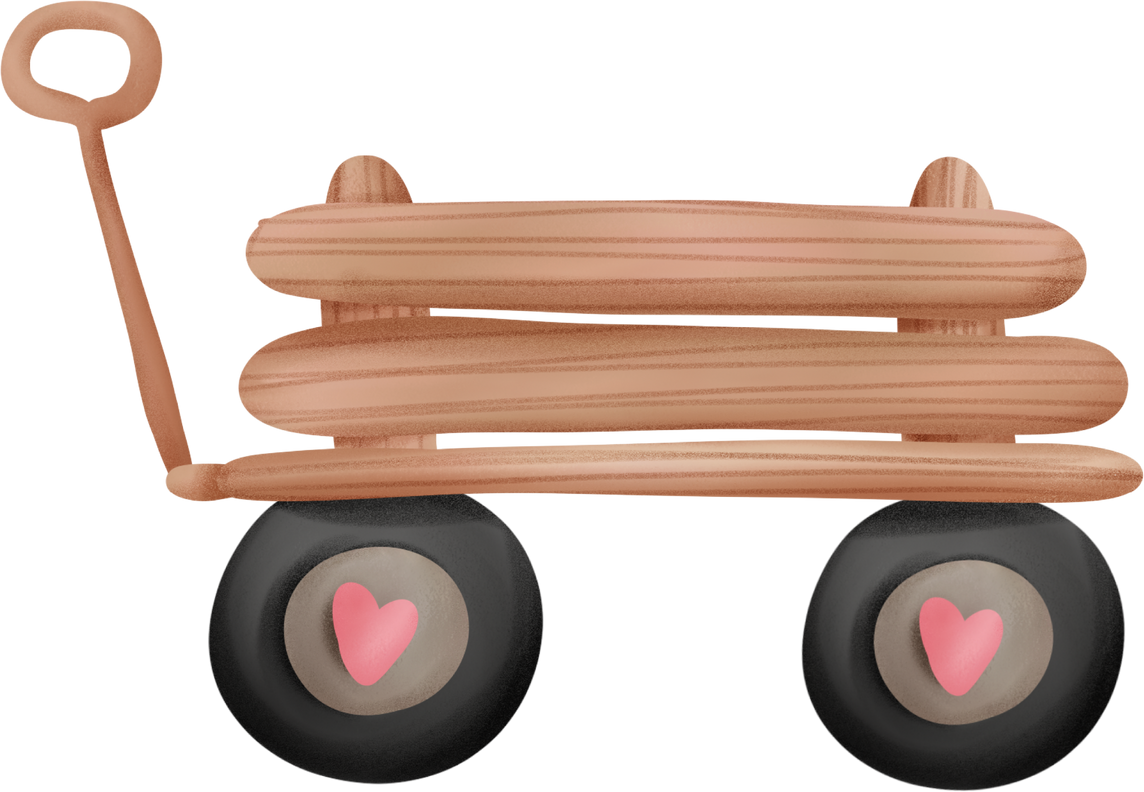 TRÒ CHƠI
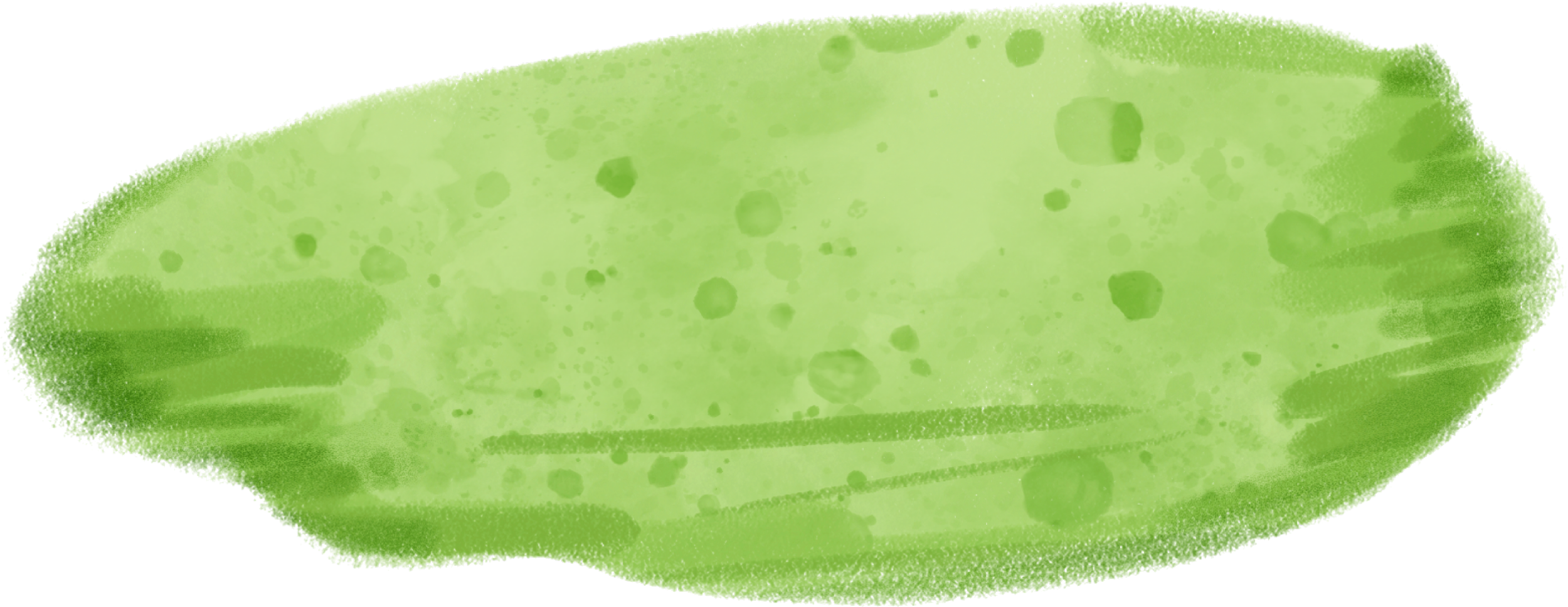 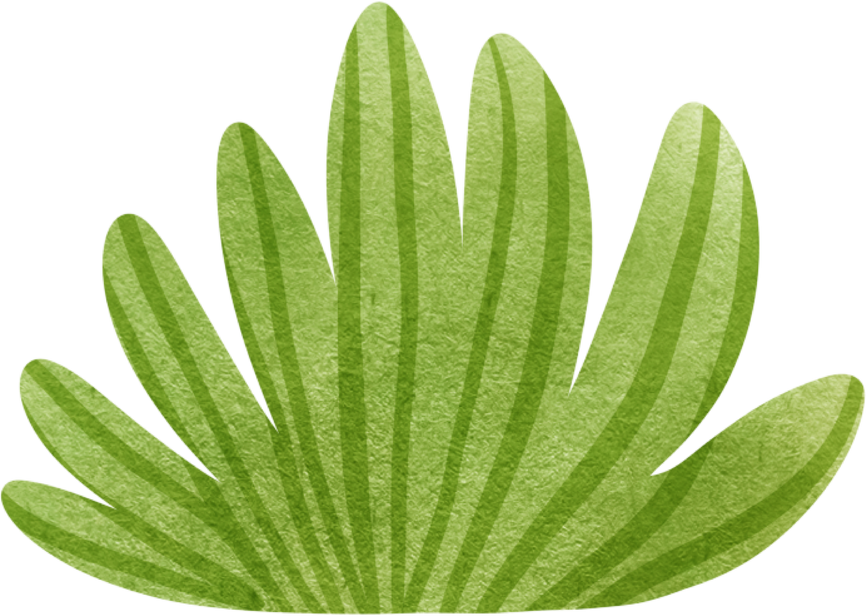 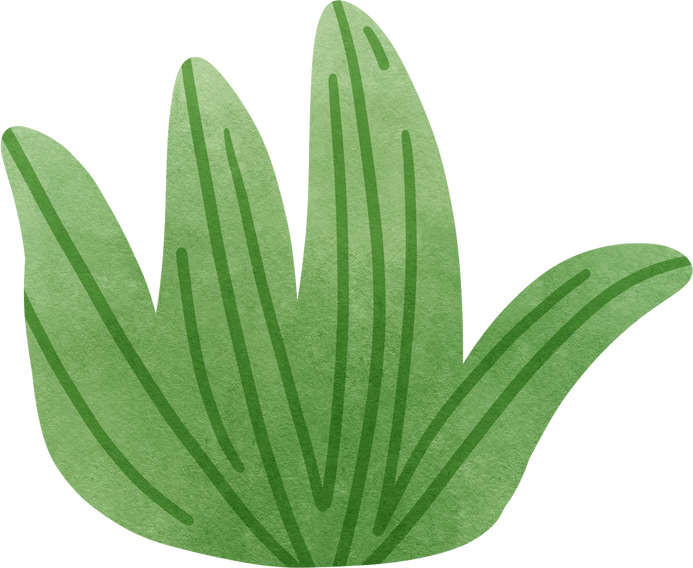 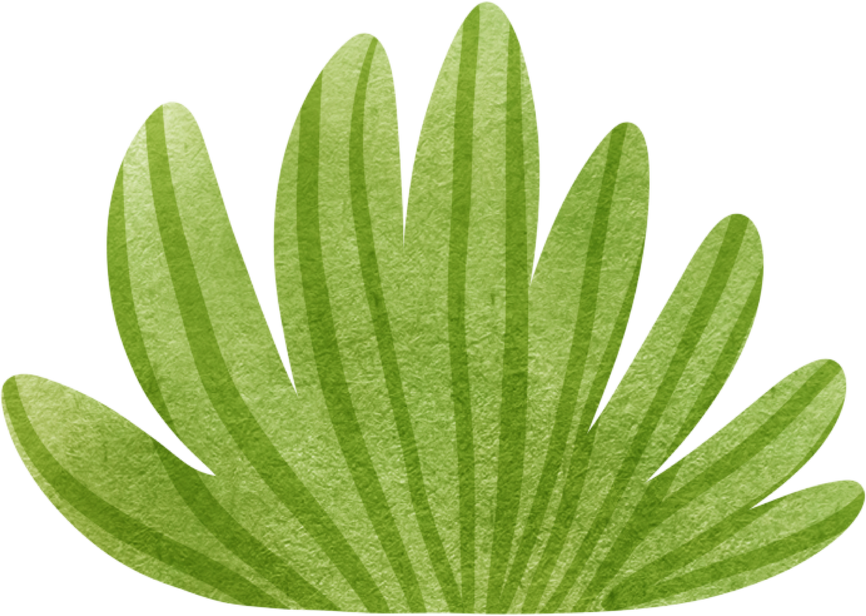 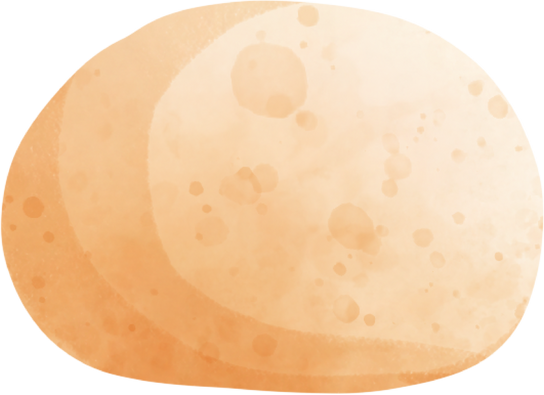 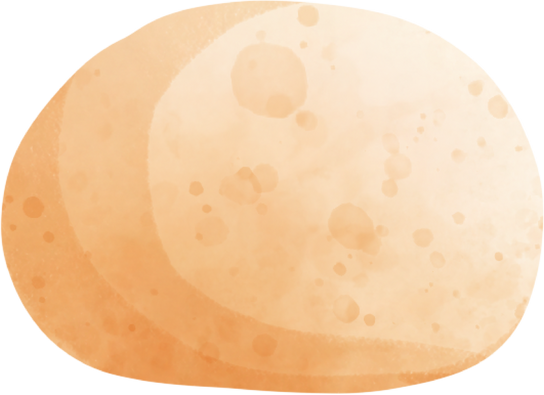 Câu 1. Đâu là ứng dụng của “Sức căng bề mặt của chất lỏng”?
A. Trong công nghiệp thực phẩm và dược phẩm, nó được sử dụng để tạo thành các loại bọt khí, nhũ tương hoặc kem
B. Trong công nghệ màn hình, màn hình chất lỏng được tạo ra bằng cách sử dụng sức căng bề mặt của chất lỏng để kiểm soát dòng chảy và hiển thị hình ảnh.
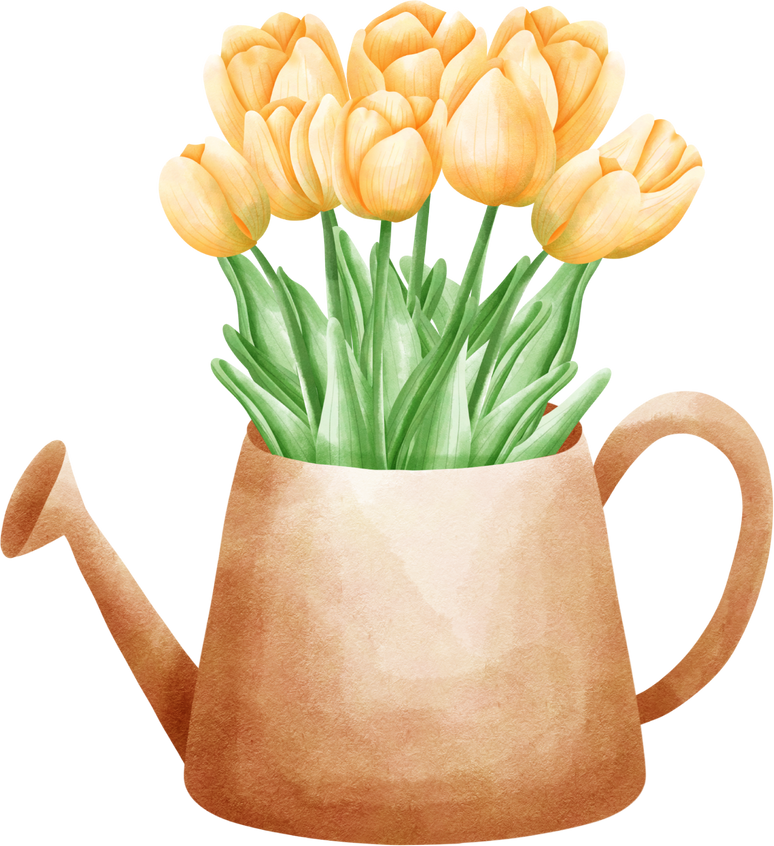 C. Cả A và B đúng
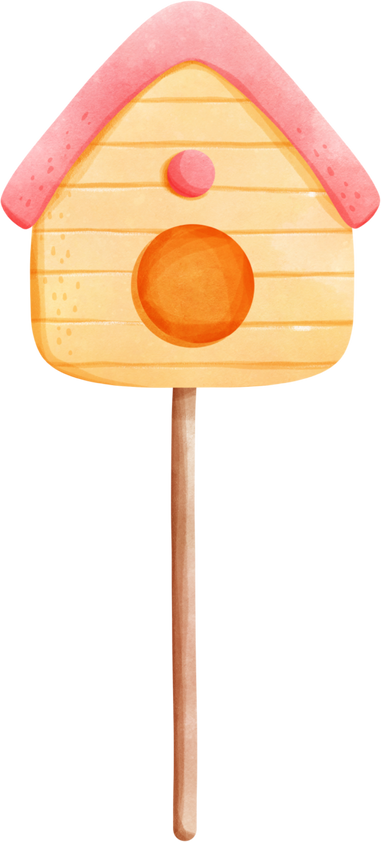 C. Cả A và B đúng
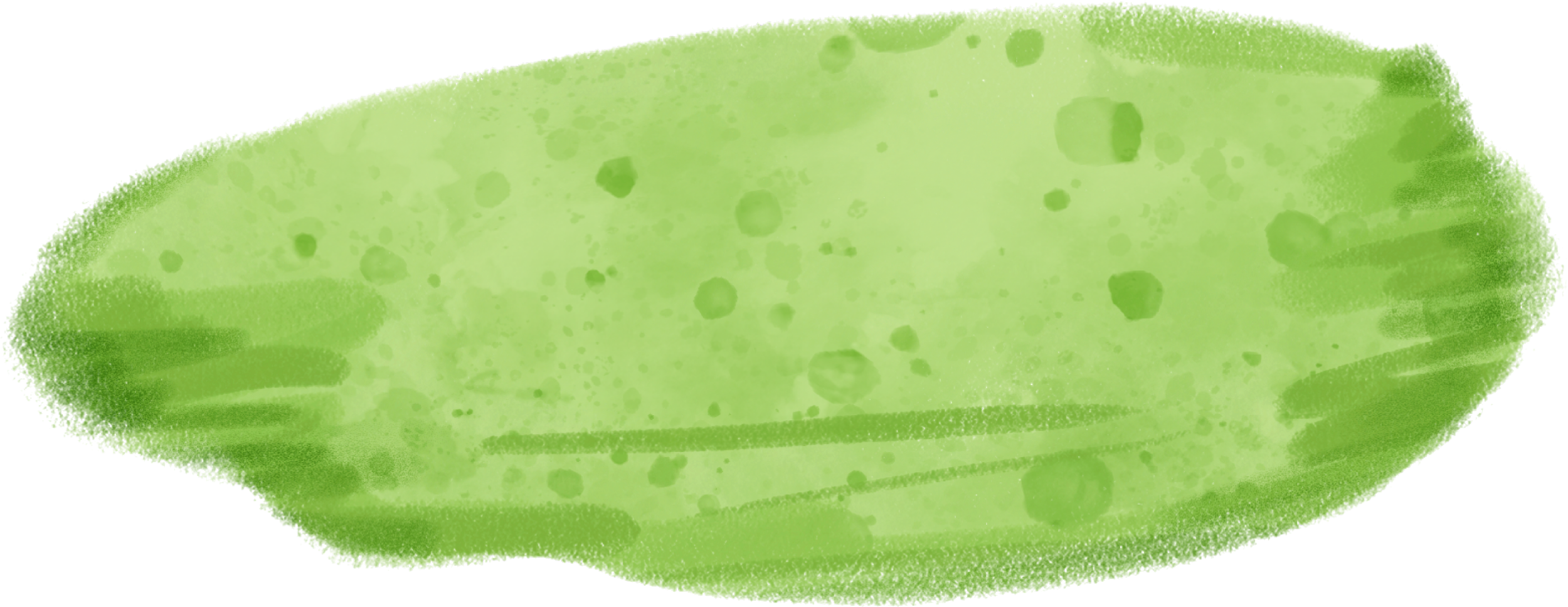 D. Cả A và B sai
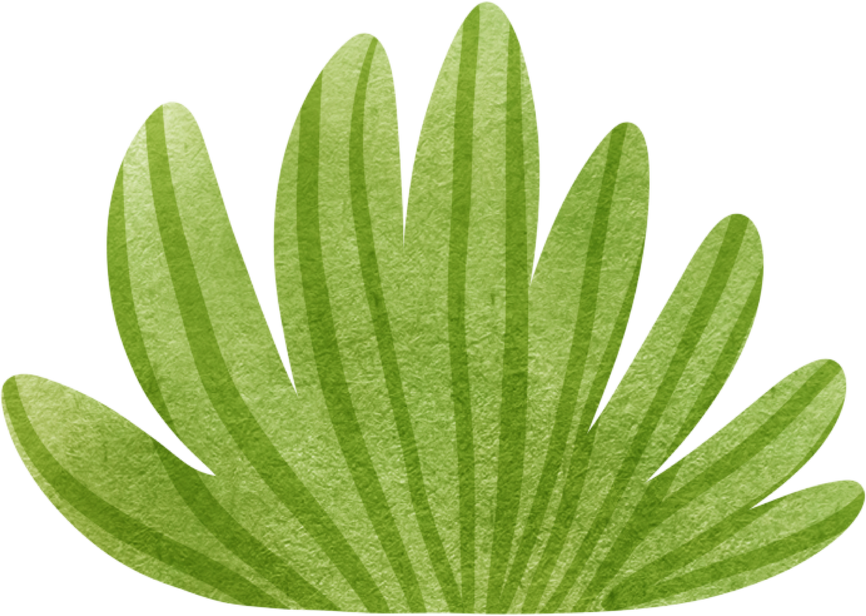 Câu 2. Tại sao giặt quần áo bằng nước ấm sẽ làm vải sạch nhanh và dễ dàng hơn?
A. Nước ấm pha được nhiều chất tẩy rửa hơn
B. Nước ấm giúp làm mềm các mảng bẩn, giảm độ nhám và độ nhớt của chất bẩn, giúp quần áo được tẩy rửa dễ dàng và hiệu quả hơn
B. Nước ấm giúp làm mềm các mảng bẩn, giảm độ nhám và độ nhớt của chất bẩn, giúp quần áo được tẩy rửa dễ dàng và hiệu quả hơn
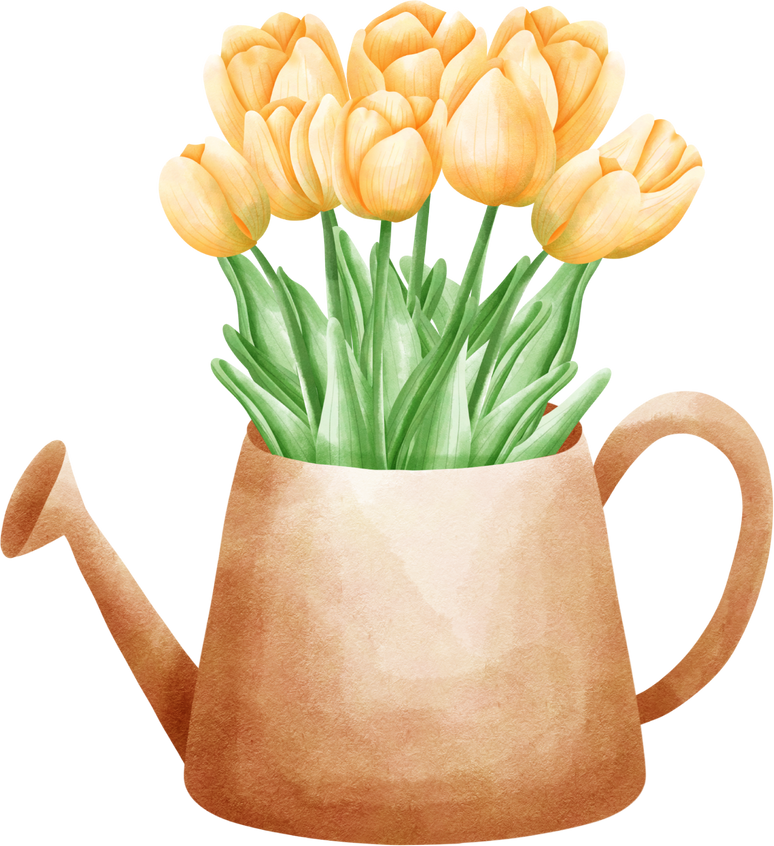 C. Nước ấm làm tăng cường sức căng bề mặt, giúp làm sạch quần áo hiệu quả hơn
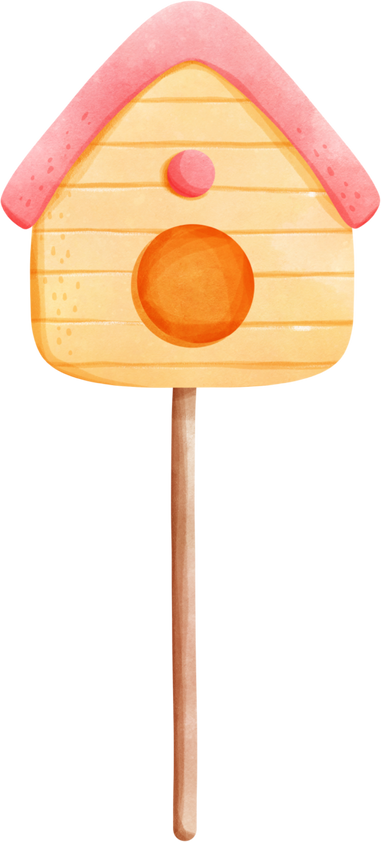 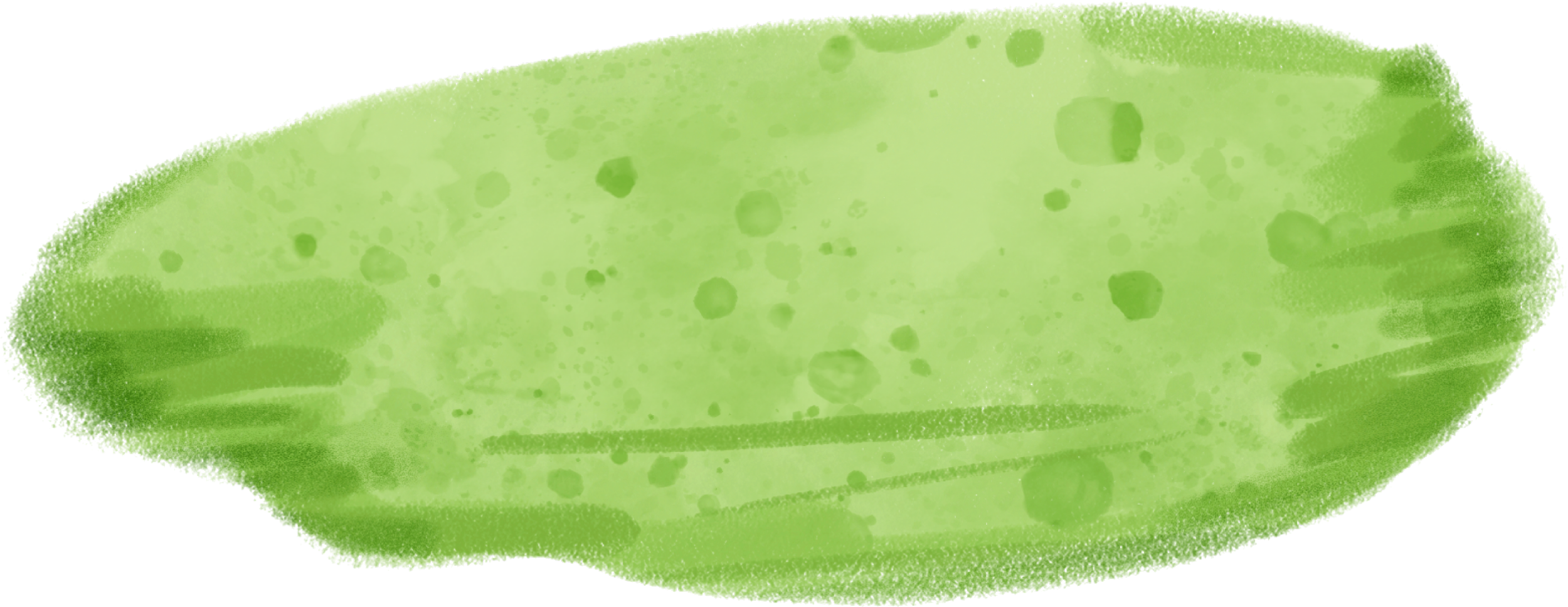 D. Nước ấm làm giảm thời gian giặt quần áo
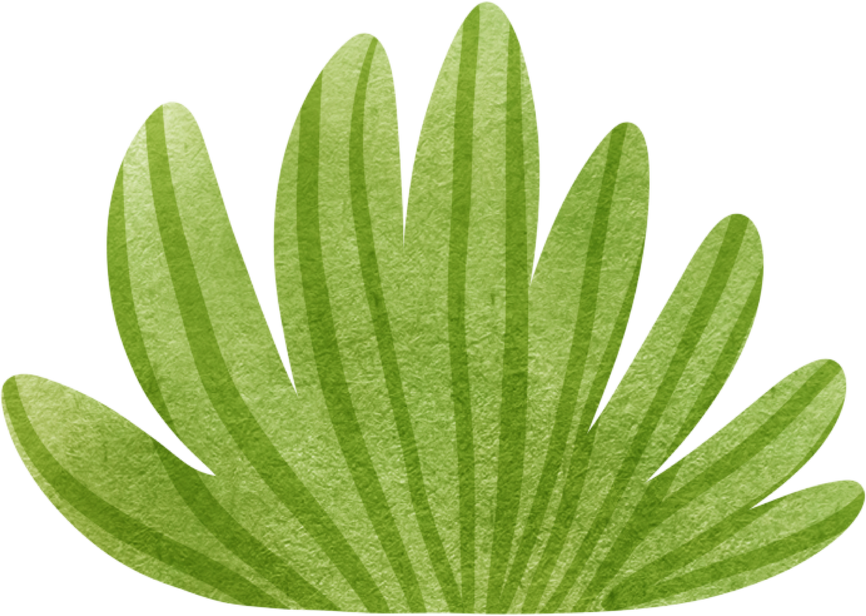 Câu 3. Ảnh hưởng của nhiệt độ lên sức căng bề mặt của 
xà phòng là?
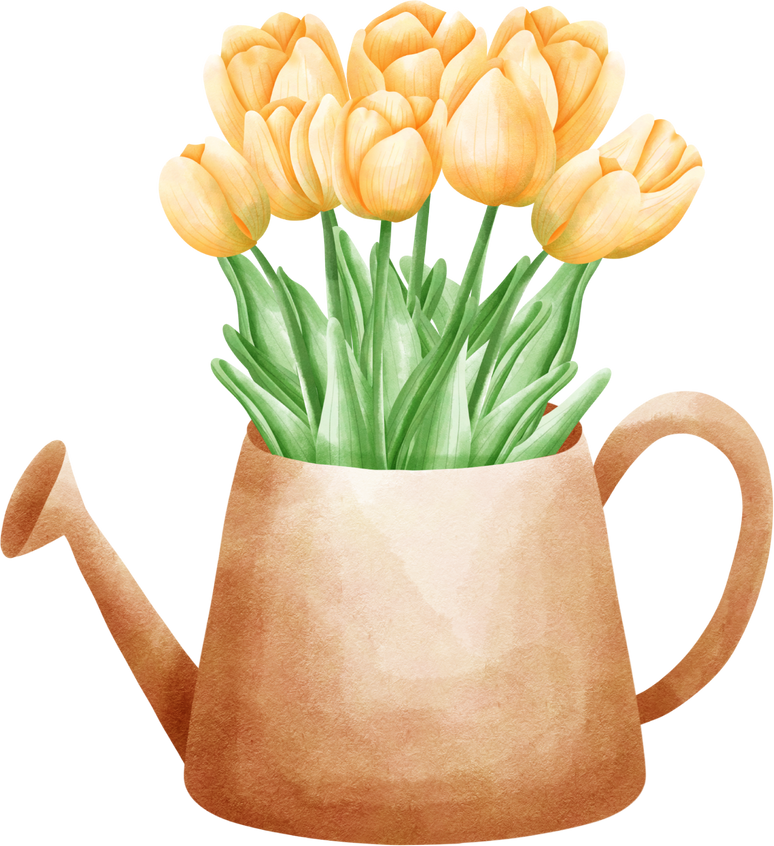 A. Giảm lực căng bề mặt của nước xà phòng
A. Giảm lực căng bề mặt của nước xà phòng
B. Tăng lực căng bề mặt của nước xà phòng
C. Nhiệt độ chỉ tác động đến vải quần áo, không tác động đến xà phòng
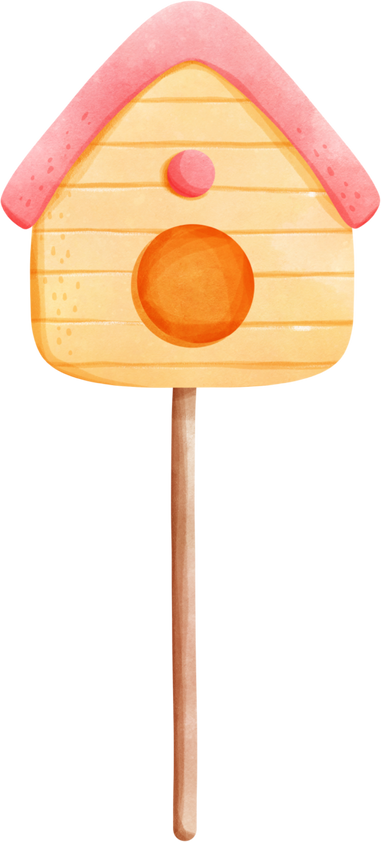 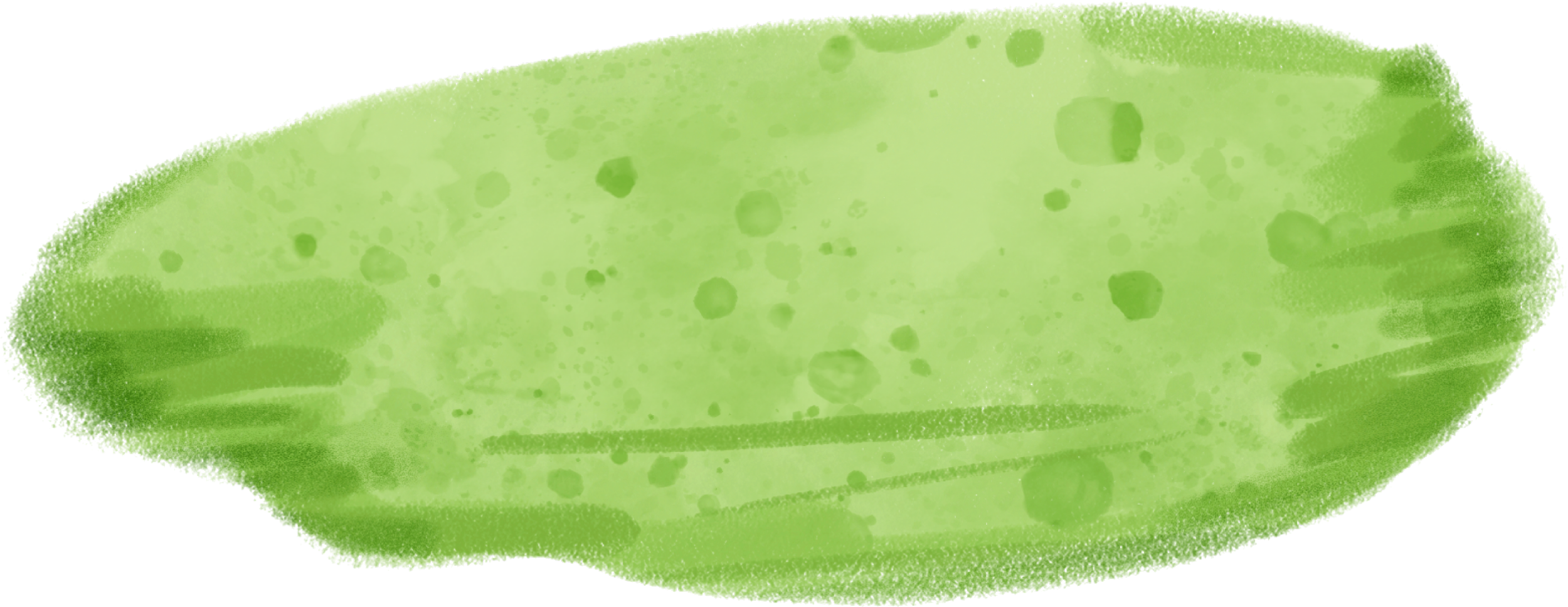 D. Cả 3 đáp án đều sai
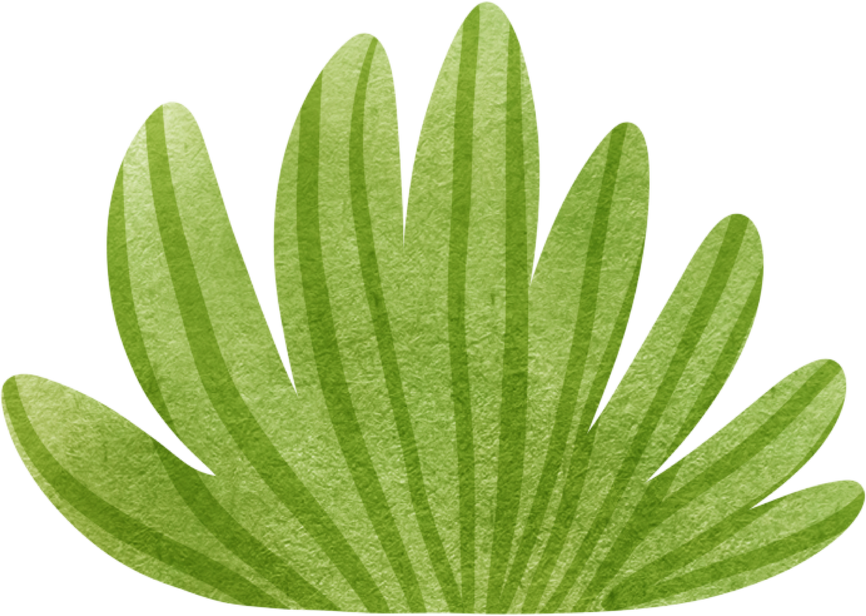 Câu 4. Trong thí nghiệm “Ảnh hưởng của nhiệt độ tới lực căng mặt ngoài của nước xà phòng thông qua việc so sánh đường kính bong bóng thổi từ dung dịch xà phòng ở nhiệt độ khác nhau”. Đường kính bong bóng nói lên điều gì?
A. Đường kính bong bóng trong thí nghiệm này càng lớn càng chứng tỏ lực căng mặt ngoài của nước càng mạnh
B. Bề mặt của nước xà phòng đã bị mất hoàn toàn lực căng khi tiếp xúc với nhiệt độ ấm
C. Nhiệt độ lạnh làm cho lực căng bề mặt của nước co lại, đường kính bong bóng to ra
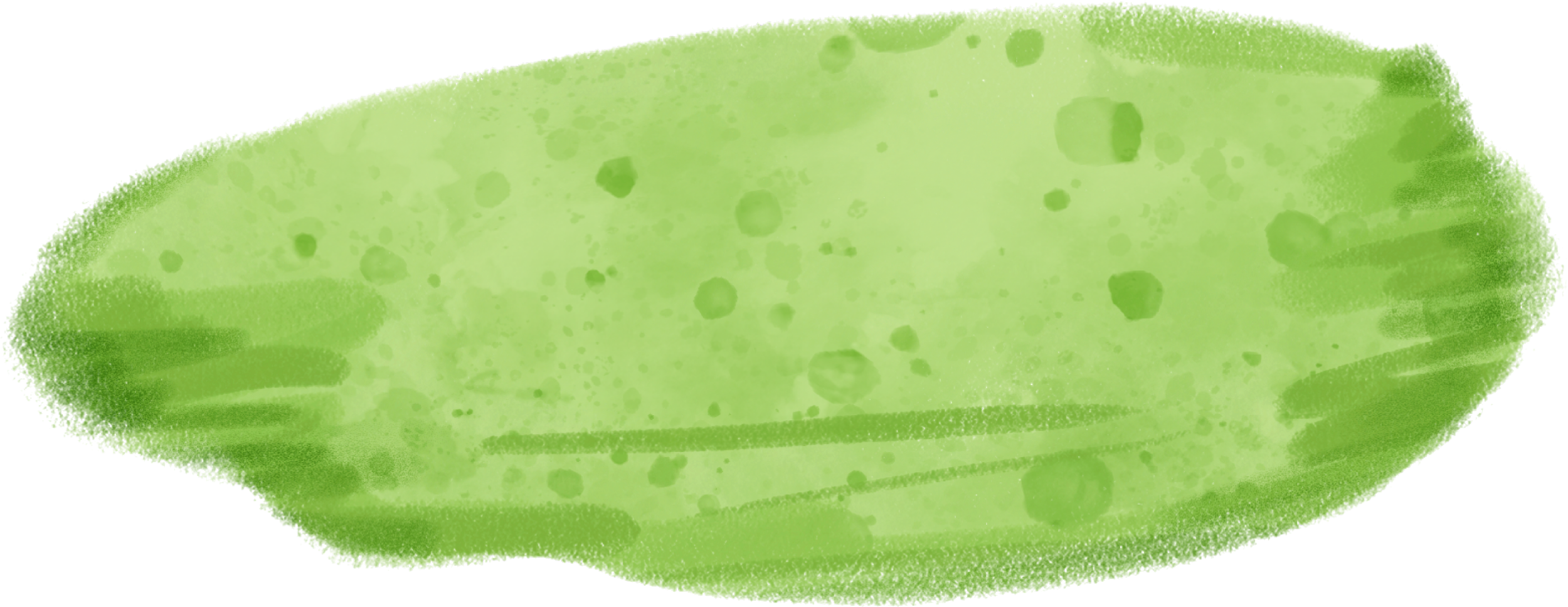 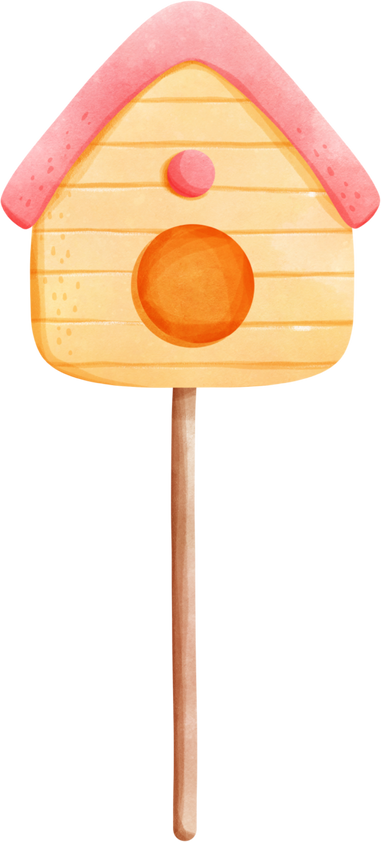 D. Đường kính bong bóng trong thí nghiệm càng lớn, chứng tỏ lực căng mặt ngoài của nước càng yếu
D. Đường kính bong bóng trong thí nghiệm càng lớn, chứng tỏ lực căng mặt ngoài của nước càng yếu
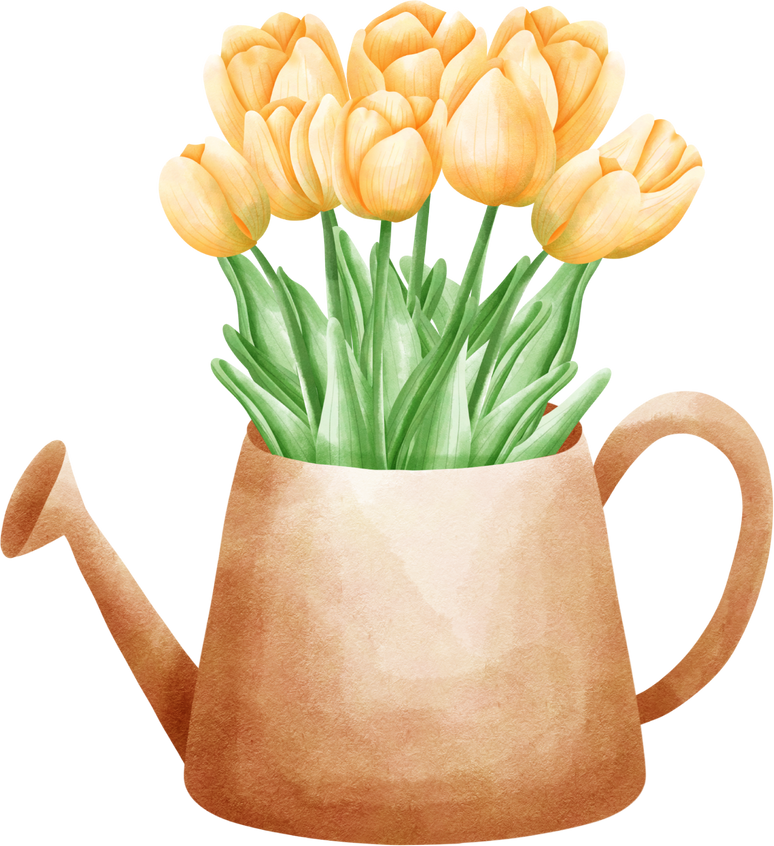 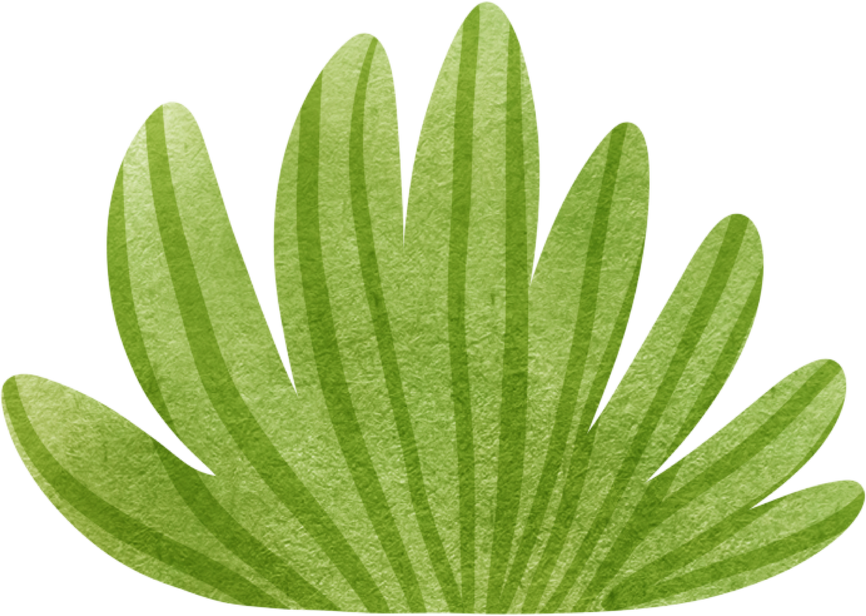 Câu 5. Nếu trong thí nghiệm “Ảnh hưởng của nhiệt độ tới lực căng mặt ngoài của nước xà phòng” SGK – tr.128+129 cho kết quả là: Các đường kính bong bóng là như nhau. Vậy điều này sẽ mang ý nghĩa gì?
A. Lực căng mặt ngoài của nước xà phòng không thể bị thay đổi khi tiếp xúc với nhiệt độ cao
B. Do xà phòng đã bảo vệ lực căng bề mặt của nước trước tác động của nhiệt độ
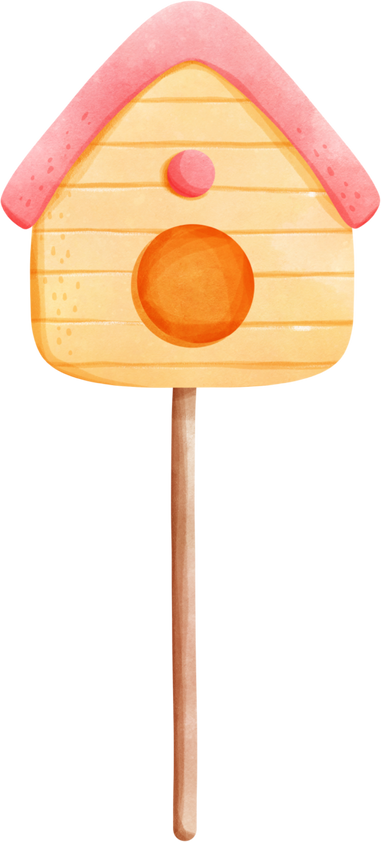 C. Lực căng bề mặt của nước không thể bị thay đổi bởi bất cứ điều gì
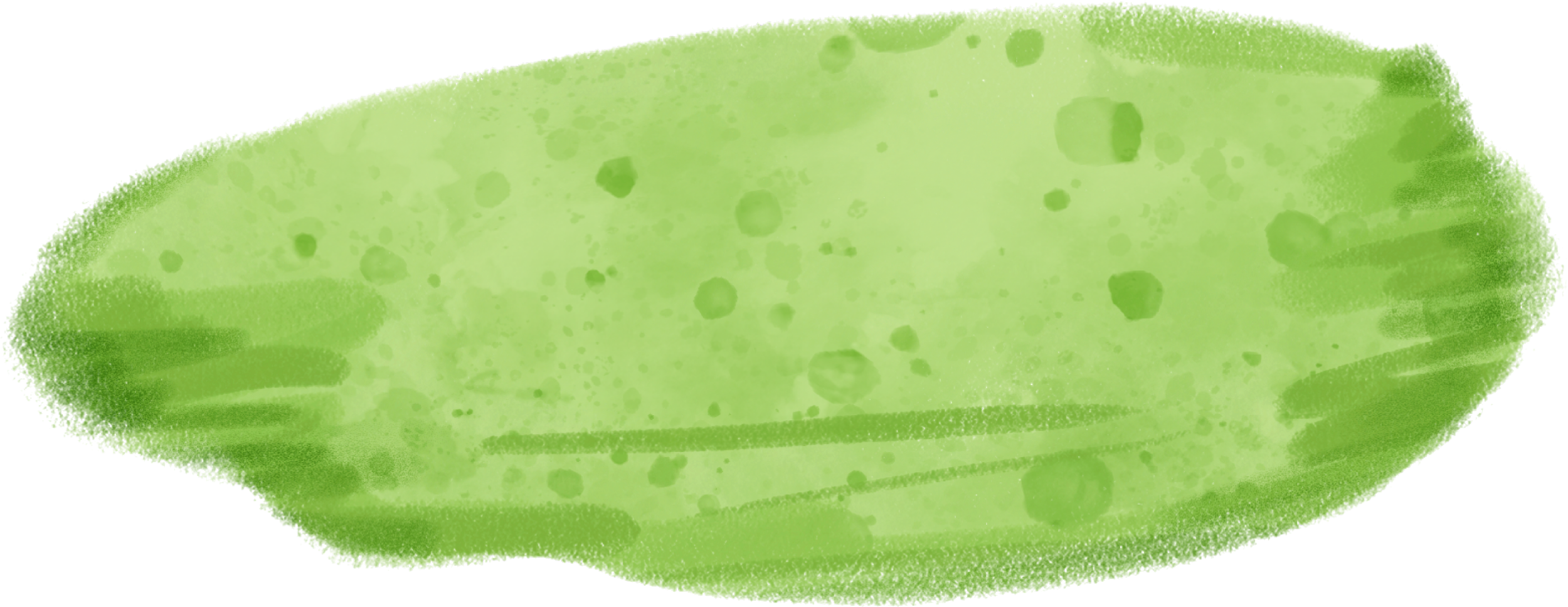 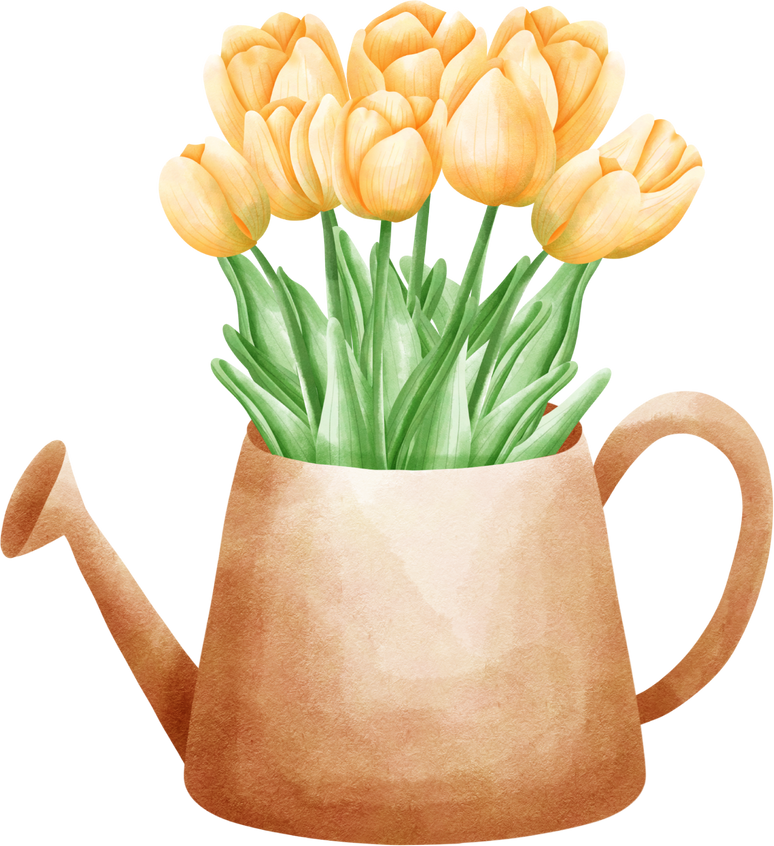 D. Do nhiệt độ thí nghiệm không đủ rộng, phương pháp đo đường kính không chuẩn và do các yếu tố bên ngoài tác động
D. Do nhiệt độ thí nghiệm không đủ rộng, phương pháp đo đường kính không chuẩn và do các yếu tố bên ngoài tác động
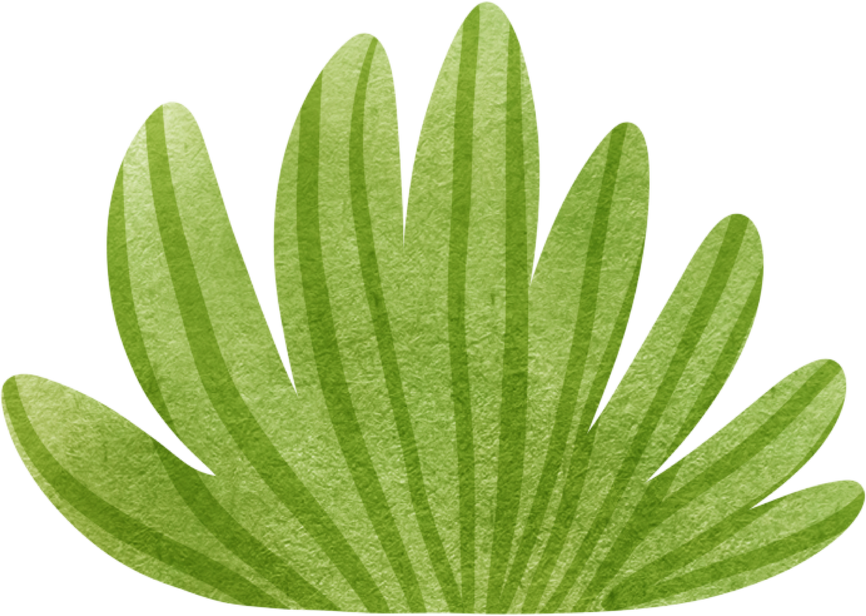 VẬN DỤNG
Bài tập: Trong thí nghiệm về “Ảnh hưởng của nhiệt độ tới lực căng mặt ngoài của nước xà phòng” (SGK – tr.128+129). Các bạn HS lớp 11C đã thực hiện thí nghiệm và thu được kết quả như sau:
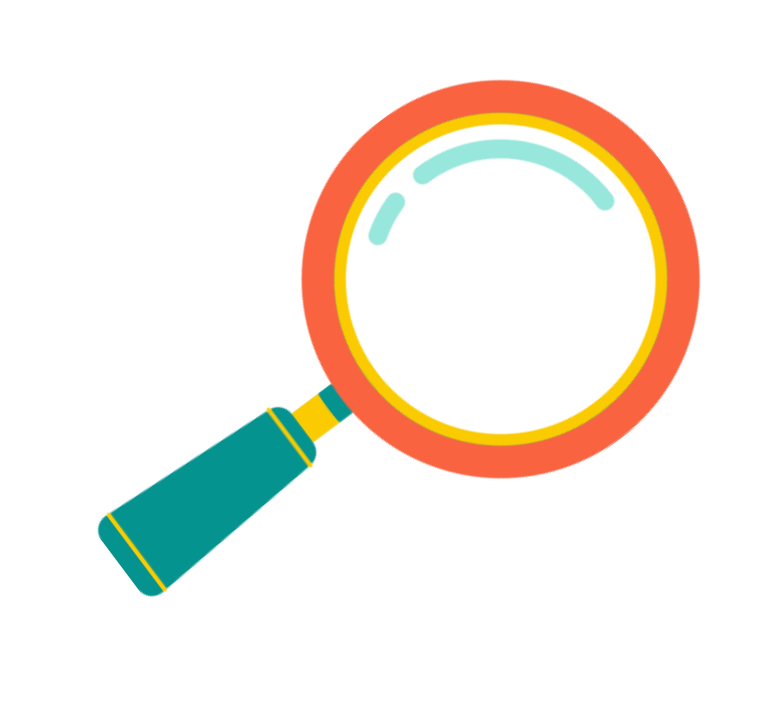 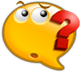 a) Lập bảng tần số ghép nhóm cho kết quả thí nghiệm thu được ở hai nhóm lớp 11C.
b) Tính và so sánh số trung bình, trung vị, mốt của mẫu dữ liệu thu được về đường kính bong bóng của mỗi nhóm?
Trả lời:
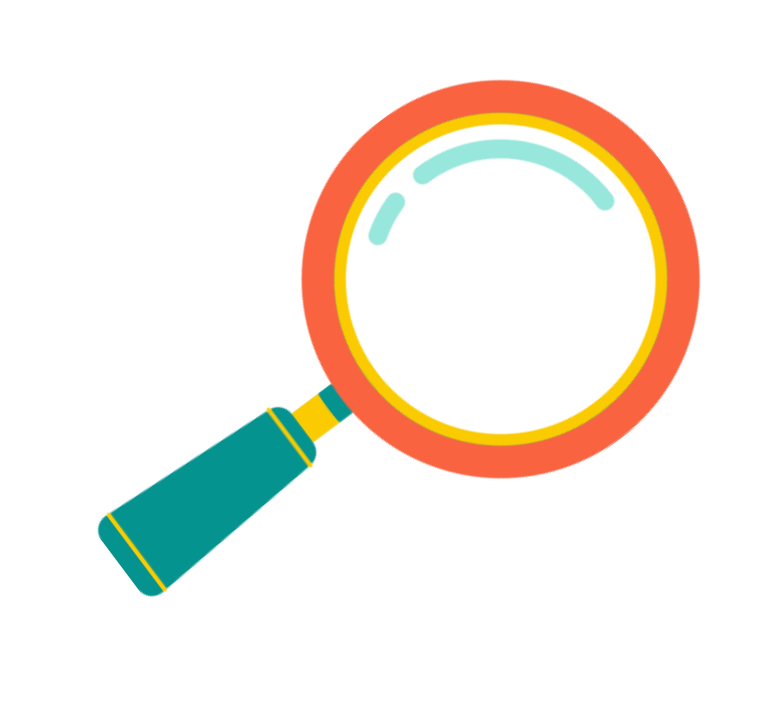 a) Bảng tần số
b) Các số đặc trưng:
+) Trong mỗi khoảng đường kính, giá trị đại diện là trung bình cộng của giá trị hai đầu mút nên ta có bảng sau:
Trả lời:
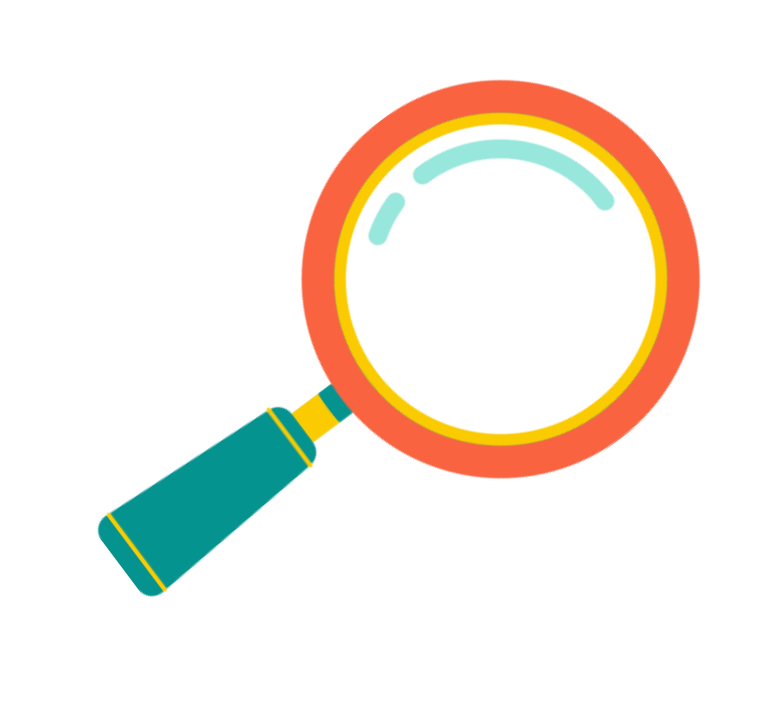 Trả lời:
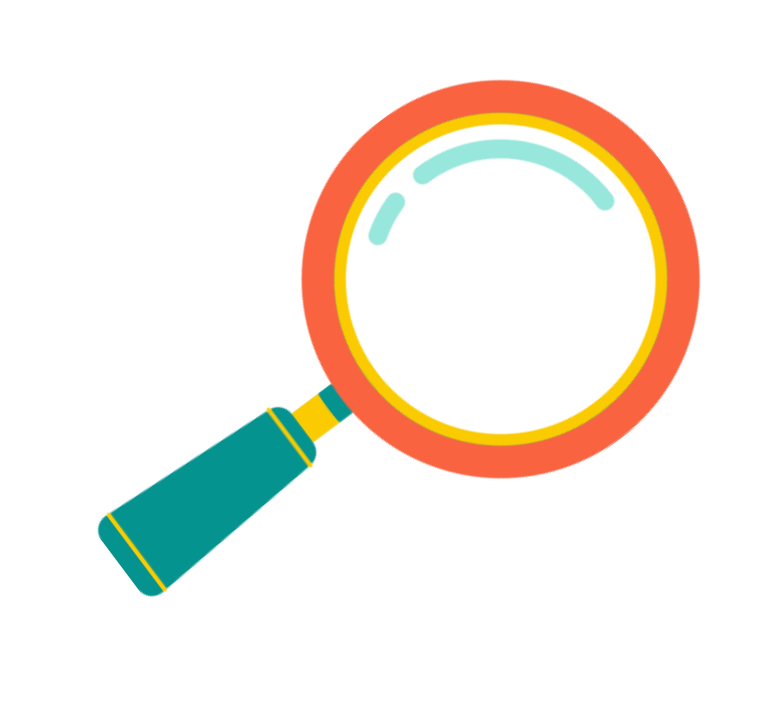 Trả lời:
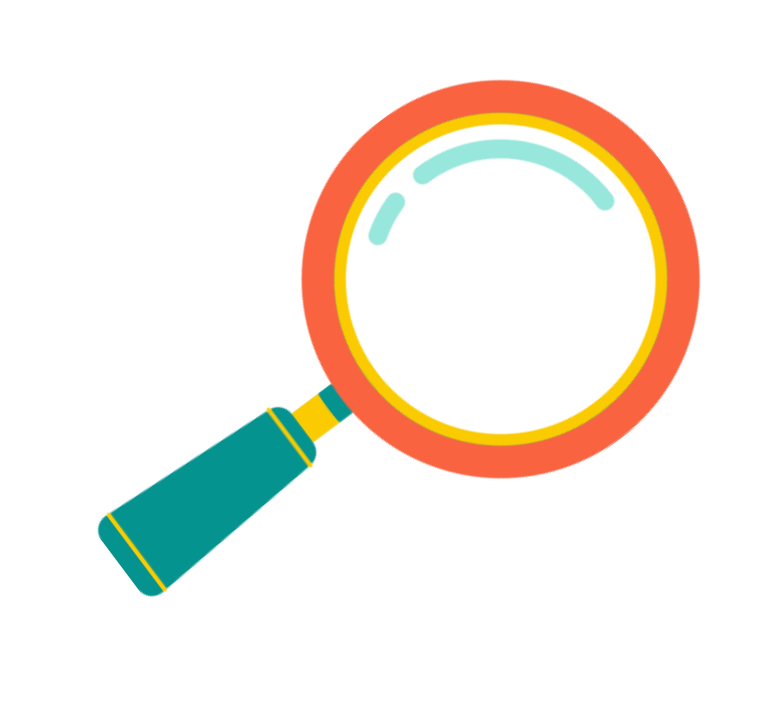 Trả lời:
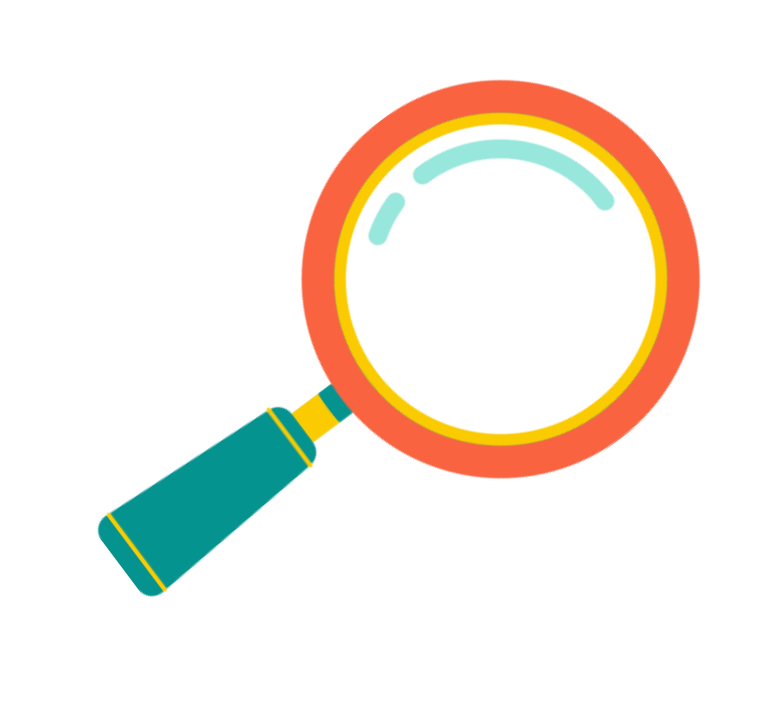 HƯỚNG DẪN VỀ NHÀ
Ôn tập kiến thức đã học
Hoàn thành các bài tập trong SBT
HẸN GẶP LẠI CÁC EM TRONG TIẾT HỌC SAU!